<programming>
Programming
(UFCFEU-30-1)
<outcomes>
After completing this section of the module you will be able to: 
Write, test, and debug programs in high and low level languages and scripts. 

Design and implement algorithms in different languages within a suitable Integrated Development Environment (IDE)
<environment>
The low level language will be assembler

In the OS and Architecture module an ARM simulator was used

In this module you will write real x86 programs, but the concepts are those you covered in OS and Architecture

The environment will be Linux

Netwide Assembler (NASM) will be used (there is no IDE)
[Speaker Notes: Principles learnt in OS & Architecture apply here as well. Linux will surely crop up again in later modules, so good to get going with it now. NASM can be wrapped in C etc in Visual Studio , but we aren’t doing that.]
<environment>
Check you have NASM

Boot into Linux
Start a terminal session 
Type man nasm
If you get 311 lines of information, NASM is installed
If not type sudo apt install nasm 
sudo (superuser do) will prompt for a password 
apt is the advanced package tool that will get and install NASM
Once that completes run the check again
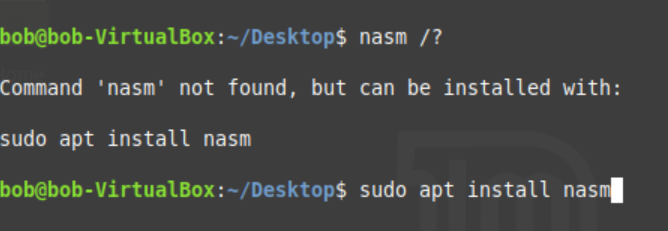 <first program>
Click on LM
In the bar enter xed
xed is a simple text editor
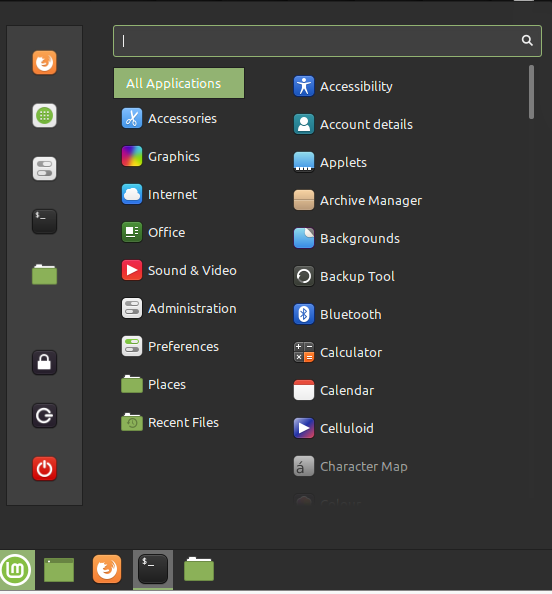 <first program>
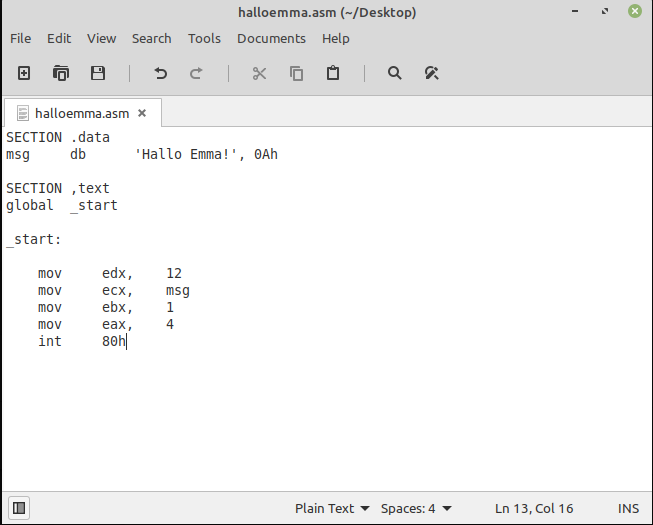 Enter the program shown
Use the tab key for spacing
Save the file as halloemma.asm in your home directory

WARNING
Linux is case sensitive
It really is
<run the program>
In the terminal enter the three commands shown
After the third command the message Hallo Emma! should appear followed by the Segmentation Fault
If you get this, then you have created an executable x86 program halloemma.exe
If you don’t get this, debug your program and commands until you do
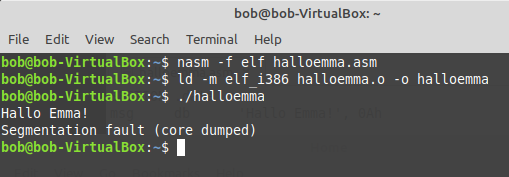 <run the program>
Your home directory should have three new files in it
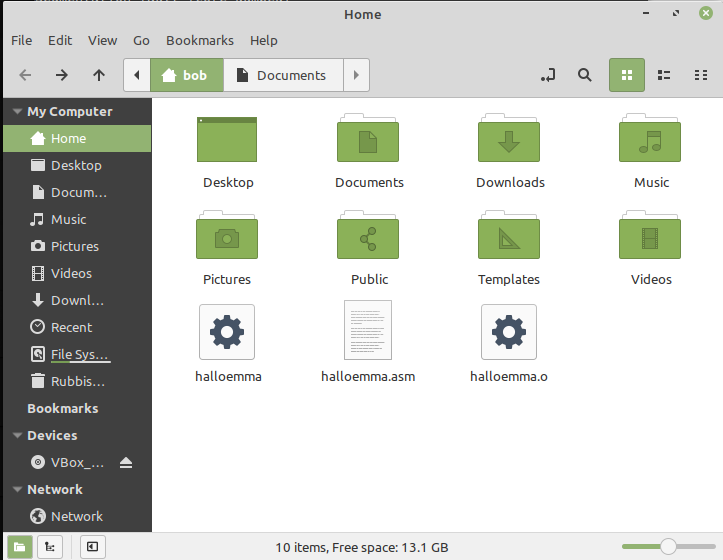 <checkpoint>
You have now established the environment for all future development
But there has been no explanation of: 
The commands 
Each line of the program 
The underlying features of x86 and the Linux kernel you have used
<program analysis>
SECTION 	.data
msg	db	‘Hallo Emma!’, 0Ah

This is a section for declaring initialised data and placing it in memory
 
It is used here to declare that msg is to point to the address where the bytes for ‘Hallo Emma!’ (without the quotes) are stored in memory
Hence db (declare bytes)

0A is the hexadecimal ASCII code for a line feed, 
The h ensures it is hex (ie not octal or decimal)
<program analysis>
SECTION 	.text
global	_start

_start:

This is the section for the code
 
It must begin with the declaration global _start as that tells the kernel where the program begins: at the label _start:
<program analysis>
mov	edx,	12

This moves the value 12 into the general purpose register edx

Our program uses 4 of these 32 bit registers

The value 12 is the number of bytes of the msg plus 1 for the line feed
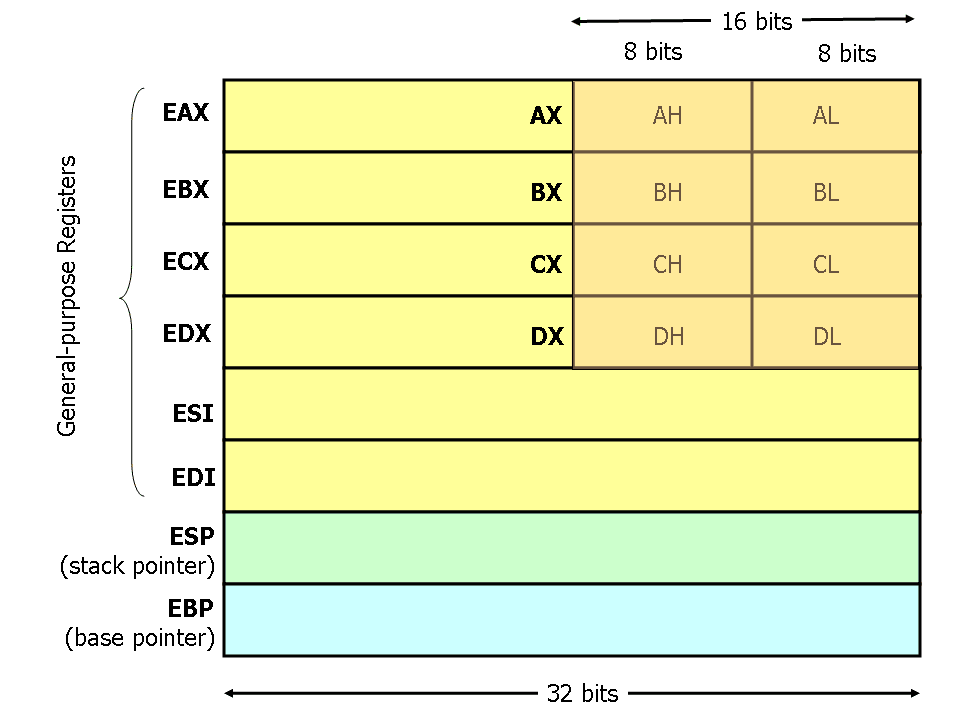 [Speaker Notes: We are running on a 64 bit machine, so EDX is half of the general purpose 64 bit RDX register]
<program analysis>
mov	ecx,	msg

This moves the memory address of the message string “Hallo Emma!” and line feed into register ecx
[Speaker Notes: Note: it doesn’t move the message, just the address which the assembler knows as it put it in memory in the data section]
<program analysis>
mov	ebx,	1

This moves the value 1 into register ebx
The value 1 is the Linux opcode for stdout
In this case stdout will write to the console (terminal)
[Speaker Notes: It will become clearer in a moment, honest.]
<program analysis>
mov	eax,	4

This moves the value 4 into register eax
The value 4 is the Linux kernel opcode for SYS_WRITE

SYS_WRITE has three parameters:
The message length in edx
The message to write in ecx
The file descriptor (stdout) in eax

The program is now set up to write the message to the console
[Speaker Notes: In Linux EVERYTHING is a file, even devices.]
<program analysis>
int	80h

int generates an interrupt to the Linux kernel

When Linux receives the interrupt it checks the eax register to see what interrupt service routine (ISR) it branches to
In this case it is the ISR for SYS_WRITE

That explains all the lines in the .asm file
<create the executable>
The .asm file now has to be assembled 

The command is:

nasm –f elf halloemma.asm
nasm invokes the assembler
-f specifies the output file format
elf is the Executable and Linkable Format, a common standard file format for executable files and object code 
The output from nasm is an object code file: halloemma.o

Object code is the machine language, ie x86 instructions
<create the executable>
The program will use items from system libraries and these have to be linked in to form the final, self contained, executable file

The command is:

ld –m elf_i386 halloemma.o –o halloemma

Where:
ld is the command (short for loader – the original name)
-m elf_i386 tells the linker to produce x86 machine code
halloemma.o is the input file 
halloemma is the output file with the default file type of .exe
<create the executable>
./halloemma
Instructs Linux to run the executable in your current working directory
You have to tell Linux where the file is
If you just enter halloemma it will not find it

The segmentation fault occurs because our program does not tell Linux it has finished, so it carries on attempting to execute whatever it finds in the next memory location after the int 80h, which is usually not an instruction, hence the fault. 
This will be fixed in part 2

Here endeth the first part.